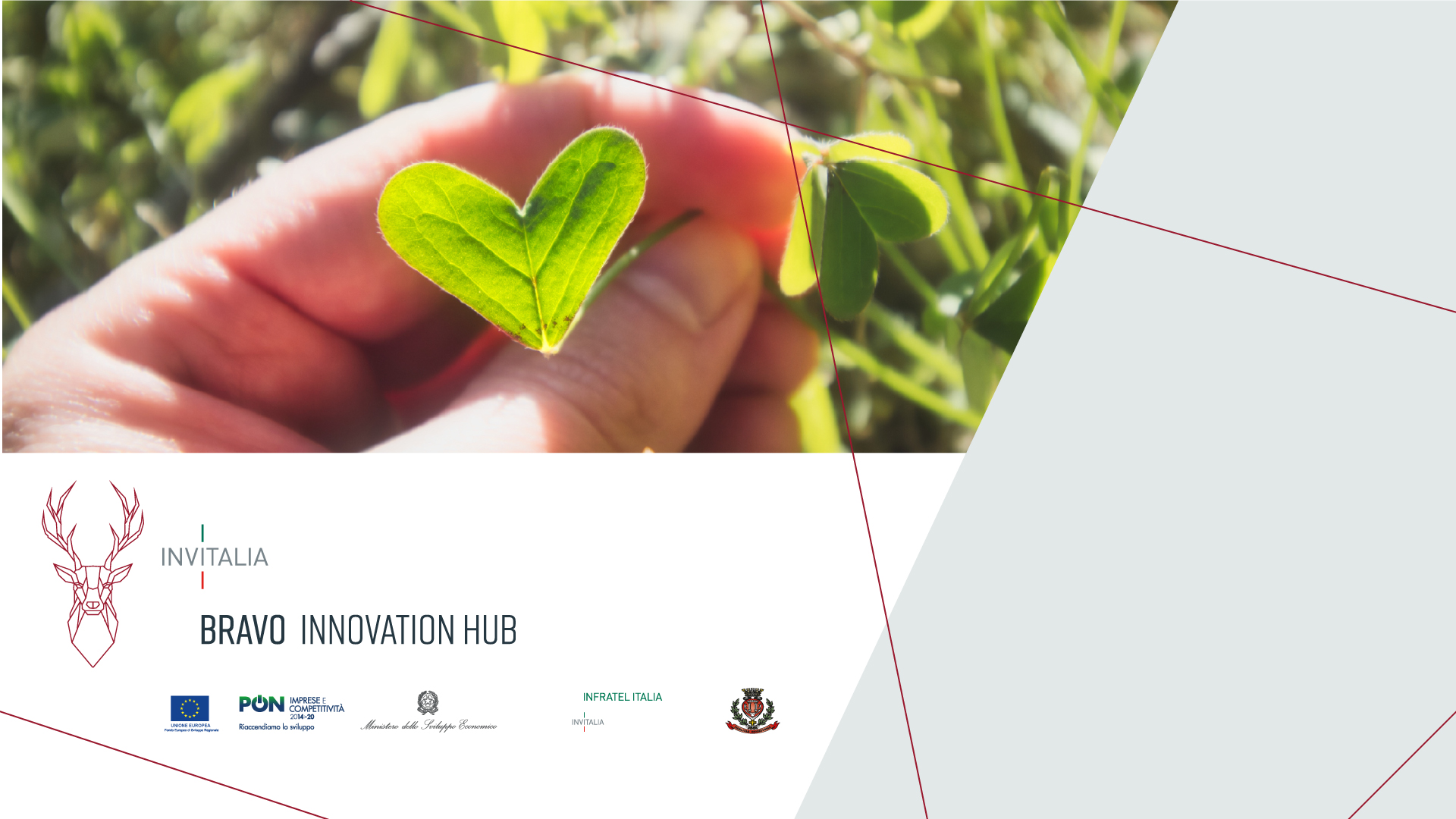 NOME SOCIETÀ
Inserite i dati della società
Nome società:
Data costituzione:
Data iscrizione al registro delle imprese:
Sede operativa:
Legale rappresentante:
Sito Internet (se attivo):
Profili social (se attivi):
Link video di presentazione (facoltativo):
Pec:
E-mail:
Recapito telefonico:
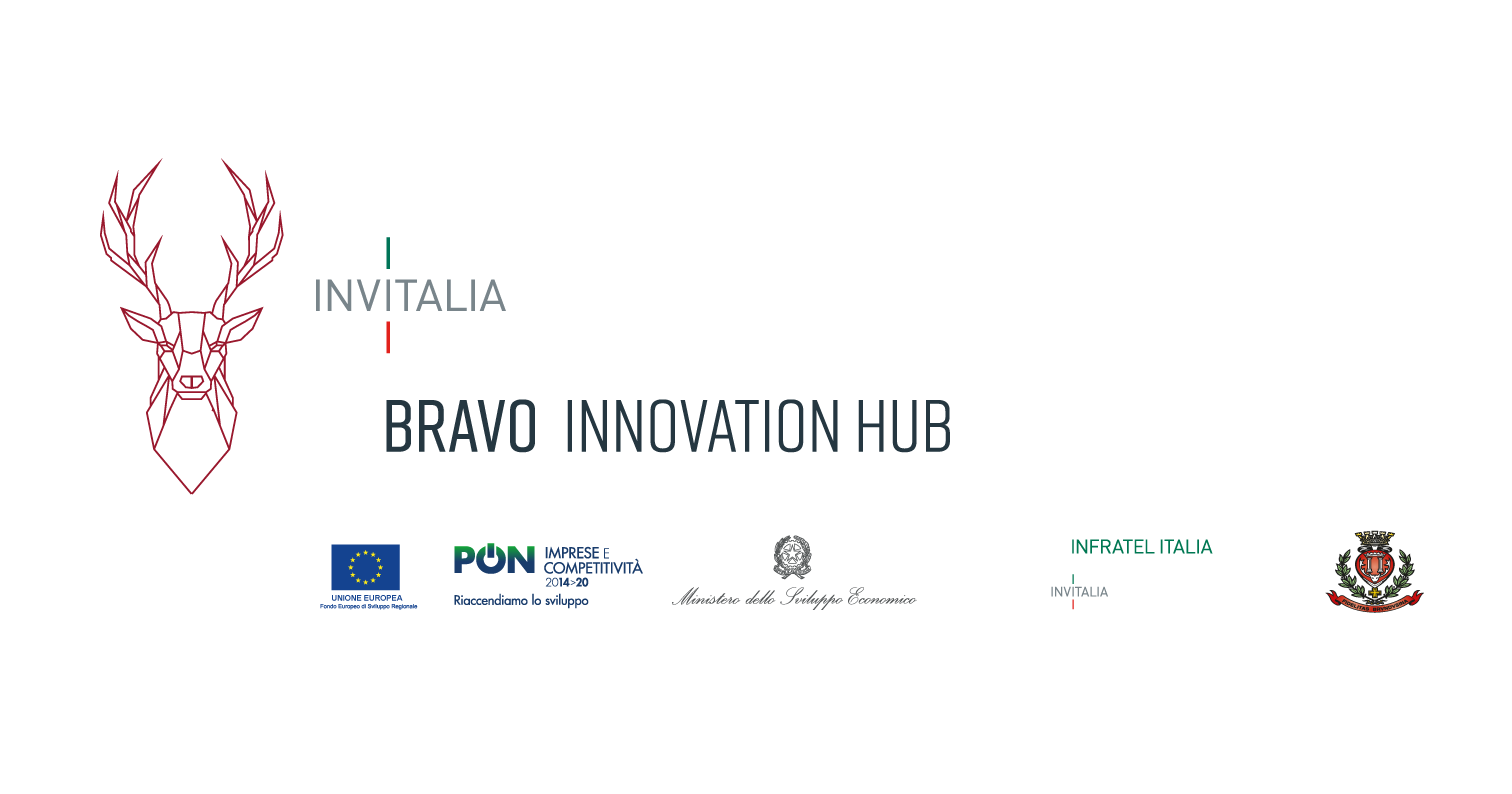 Descrivete il vostro progetto imprenditoriale. Perché il progetto è innovativo (in termini di prodotti/servizi, modelli di business, nuovi target di clientela, nuovi bisogni...) rispetto a quanto attualmente presente sul mercato?
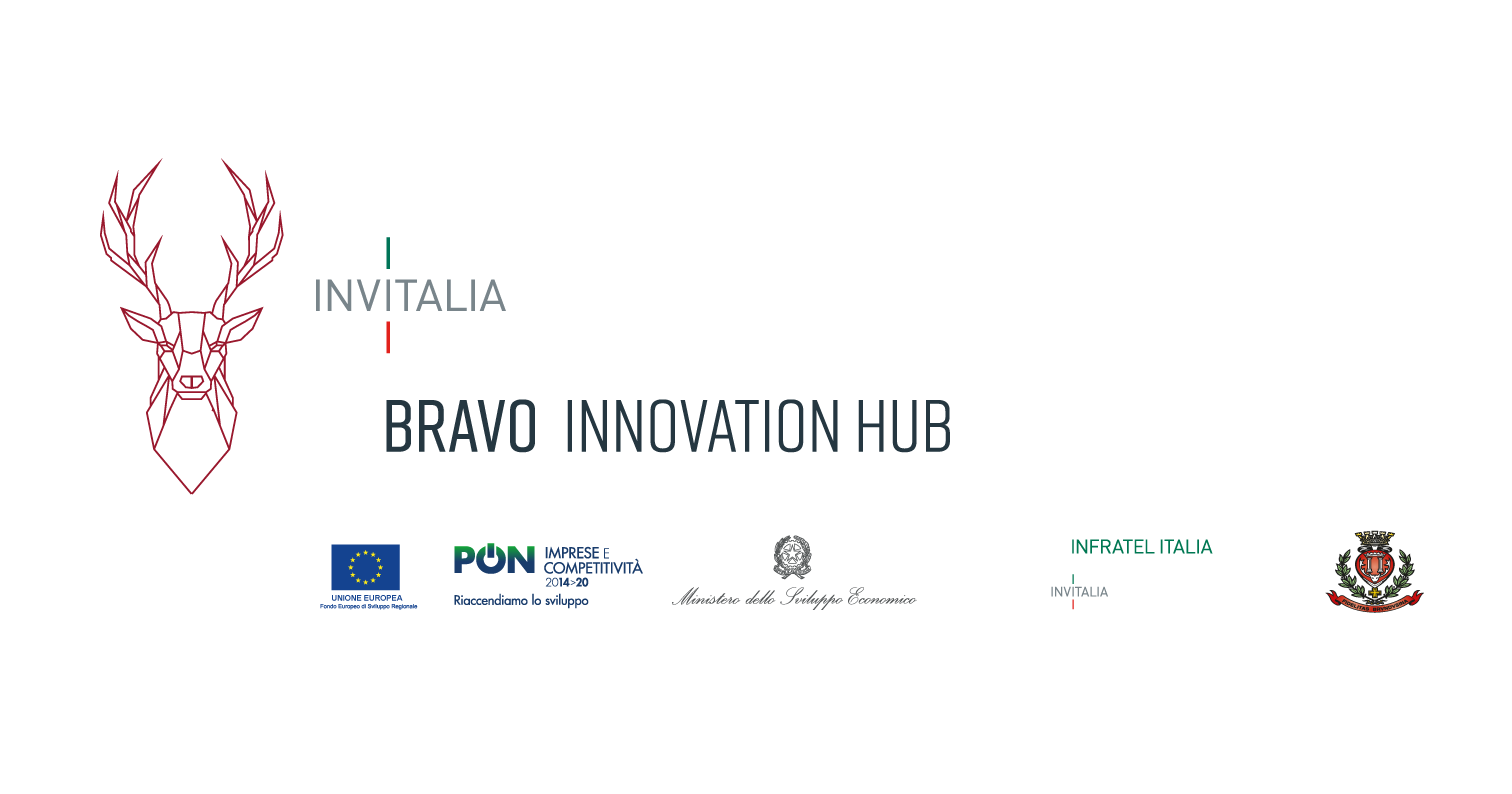 Da chi è composto il team? Descrivete, per ogni componente, le competenze chiave, le esperienze pregresse e il ruolo nel progetto.
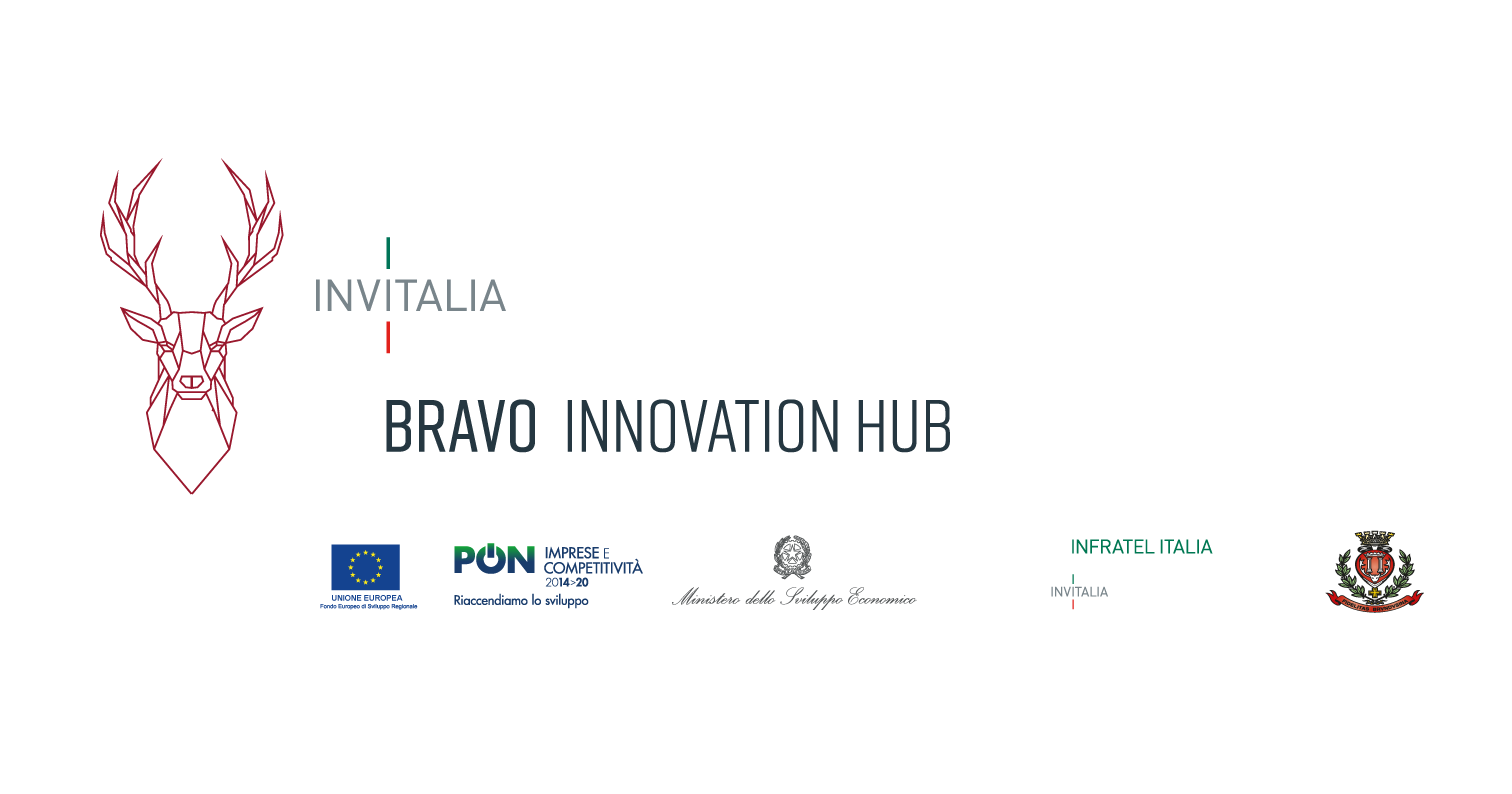 Definite la rete di partner necessaria al funzionamento del modello di business aziendale e ad aumentare le possibilità di successo nel mercato.
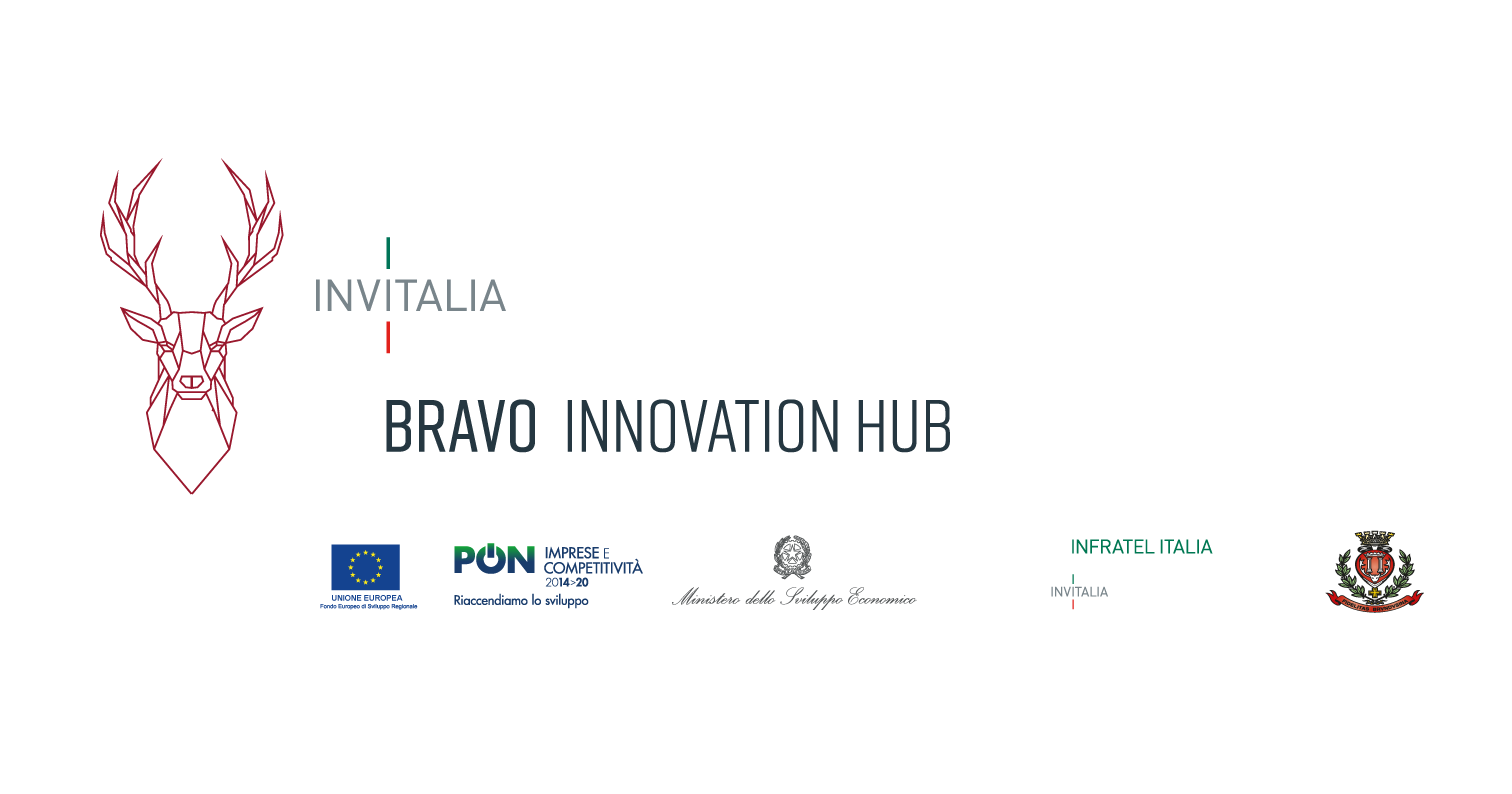 Quali sono i segmenti di mercato e la tipologia di clientela soddisfatta? 
A quali canali ricorrete, o avete immaginato di ricorrere, per raggiungere la vostra clientela?
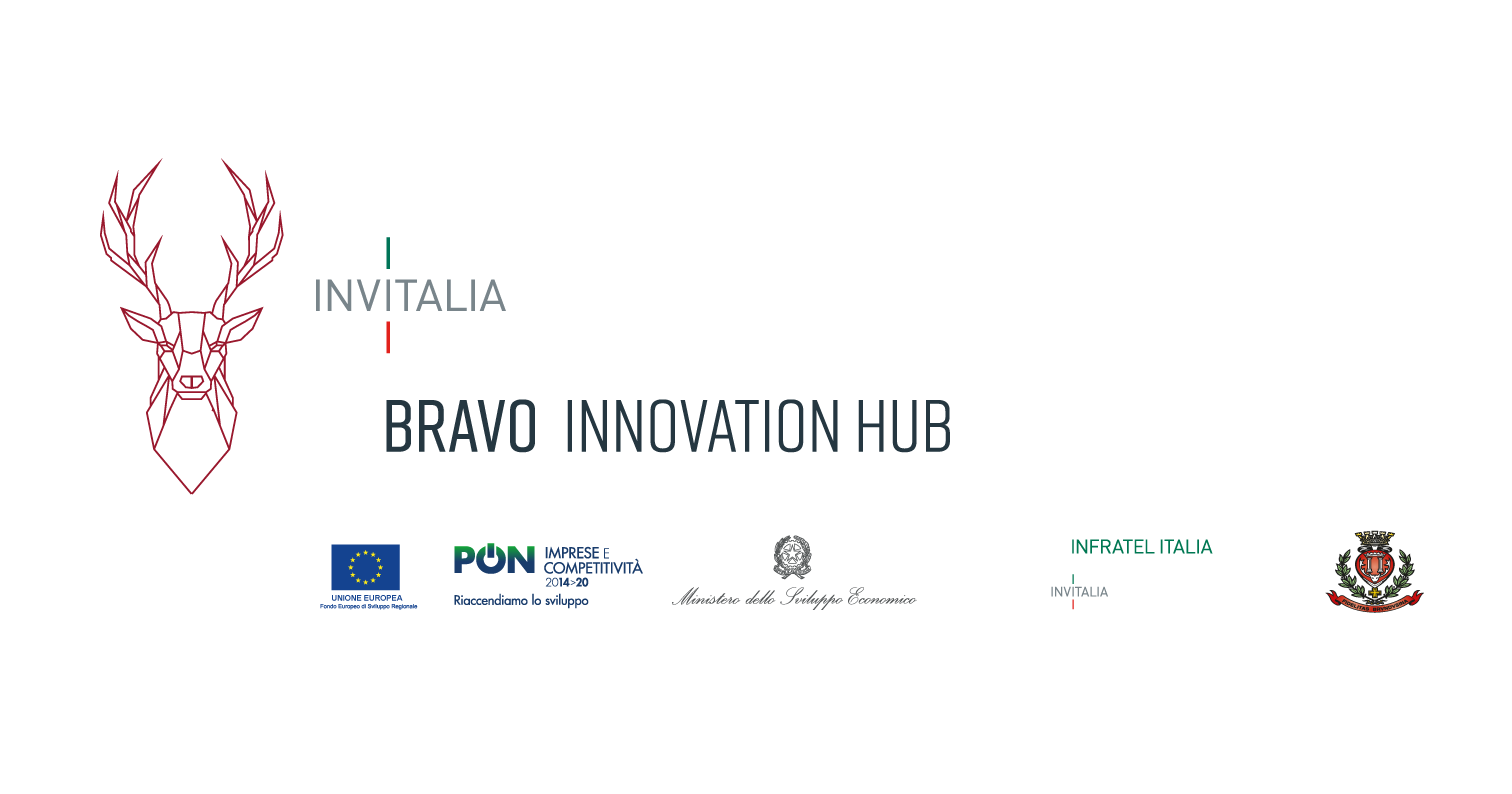 Qual è il mercato di riferimento nel quale opera l’impresa e le sue dimensioni? Quali sono le prospettive di crescita per i prossimi 36 mesi?
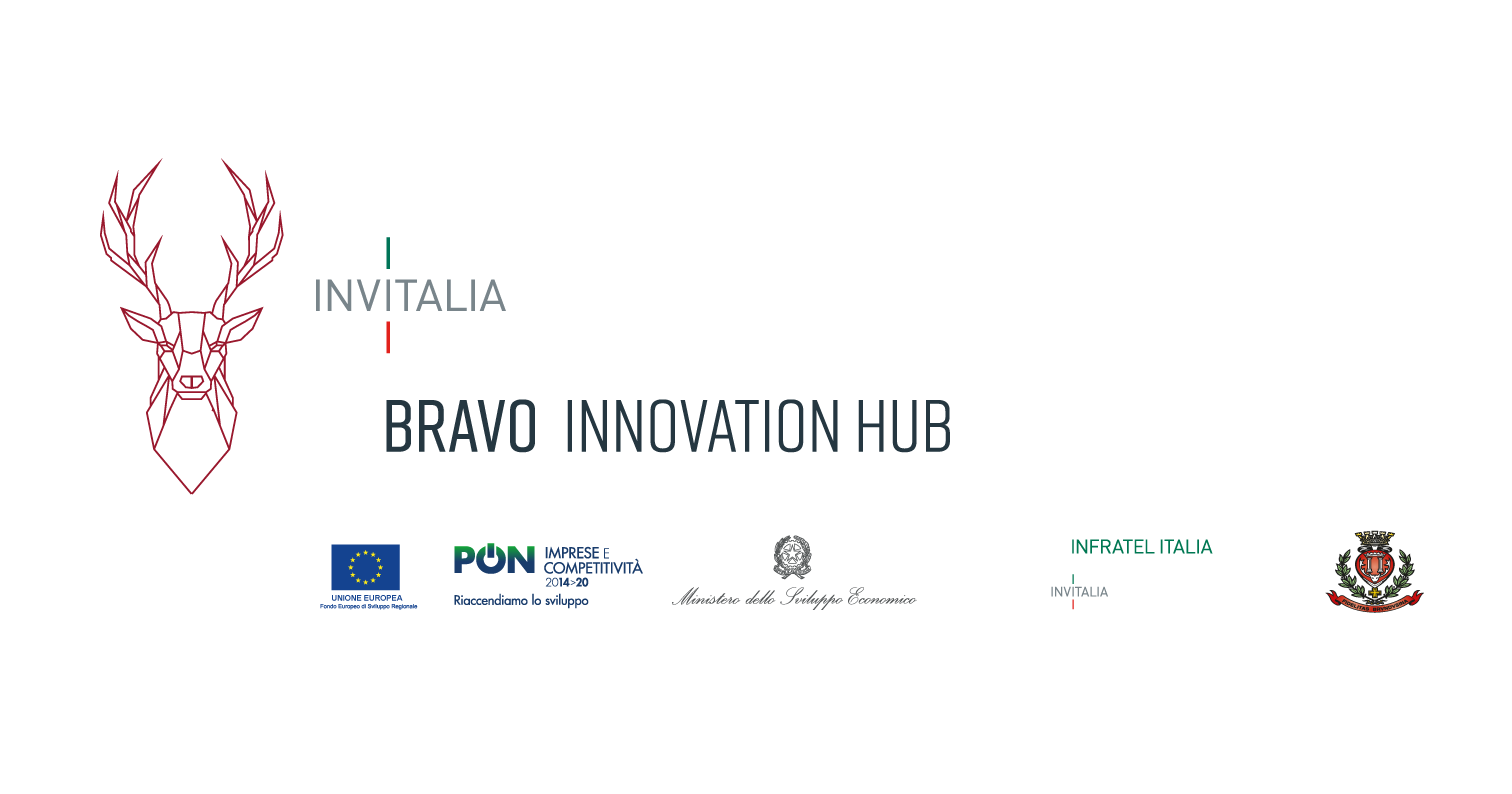 Quali sono i vostri potenziali concorrenti? Perché i clienti dovrebbero scegliere i vostri prodotti/servizi rispetto a quelli attualmente presenti sul mercato?
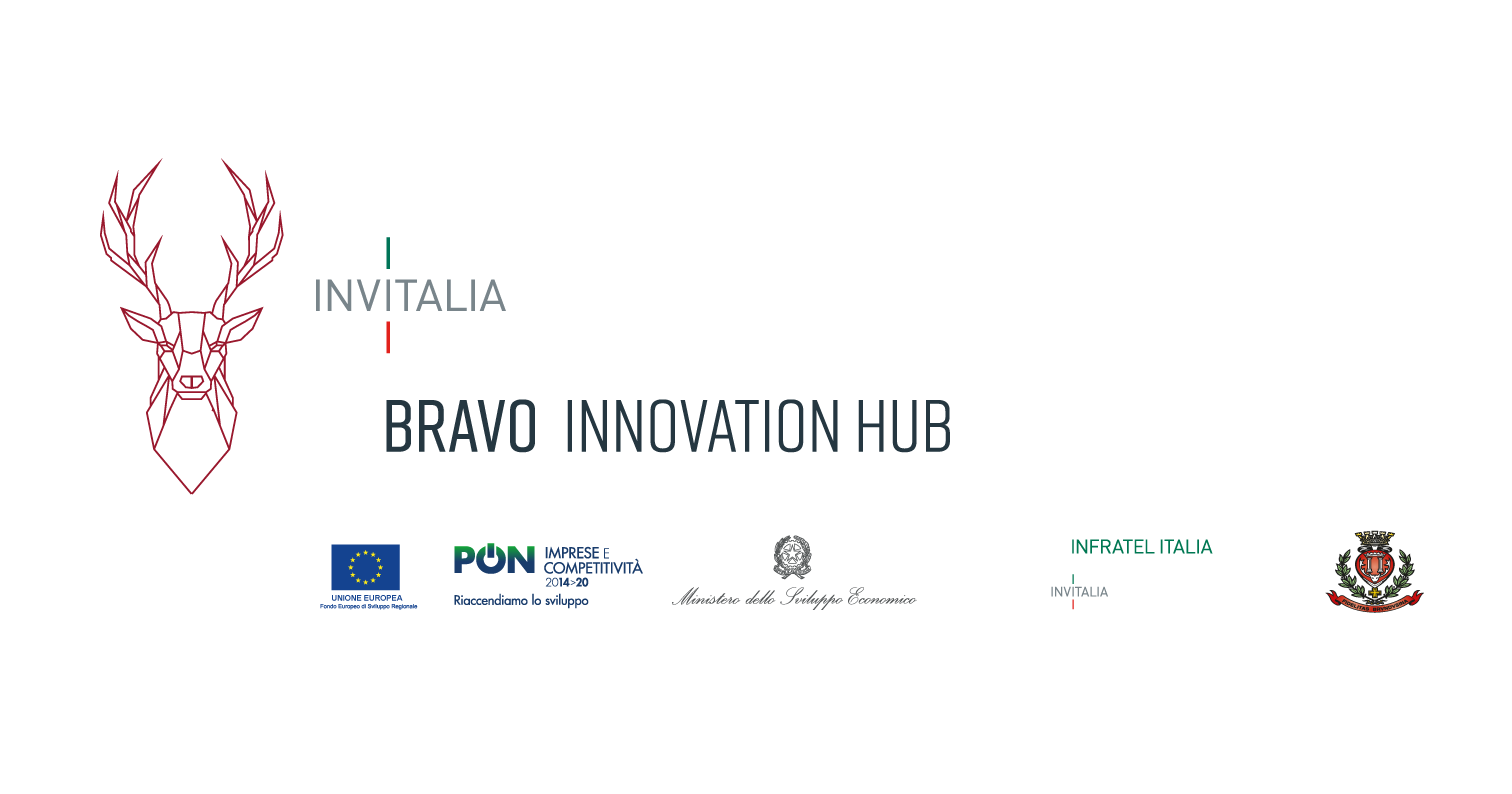 In che stadio di sviluppo si trova la vostra iniziativa? Quali sono i principali risultati che avete raggiunto nel corso degli ultimi due anni? Se la società è di recente costituzione, quali tempi prevedete per la realizzazione dell’iniziativa?
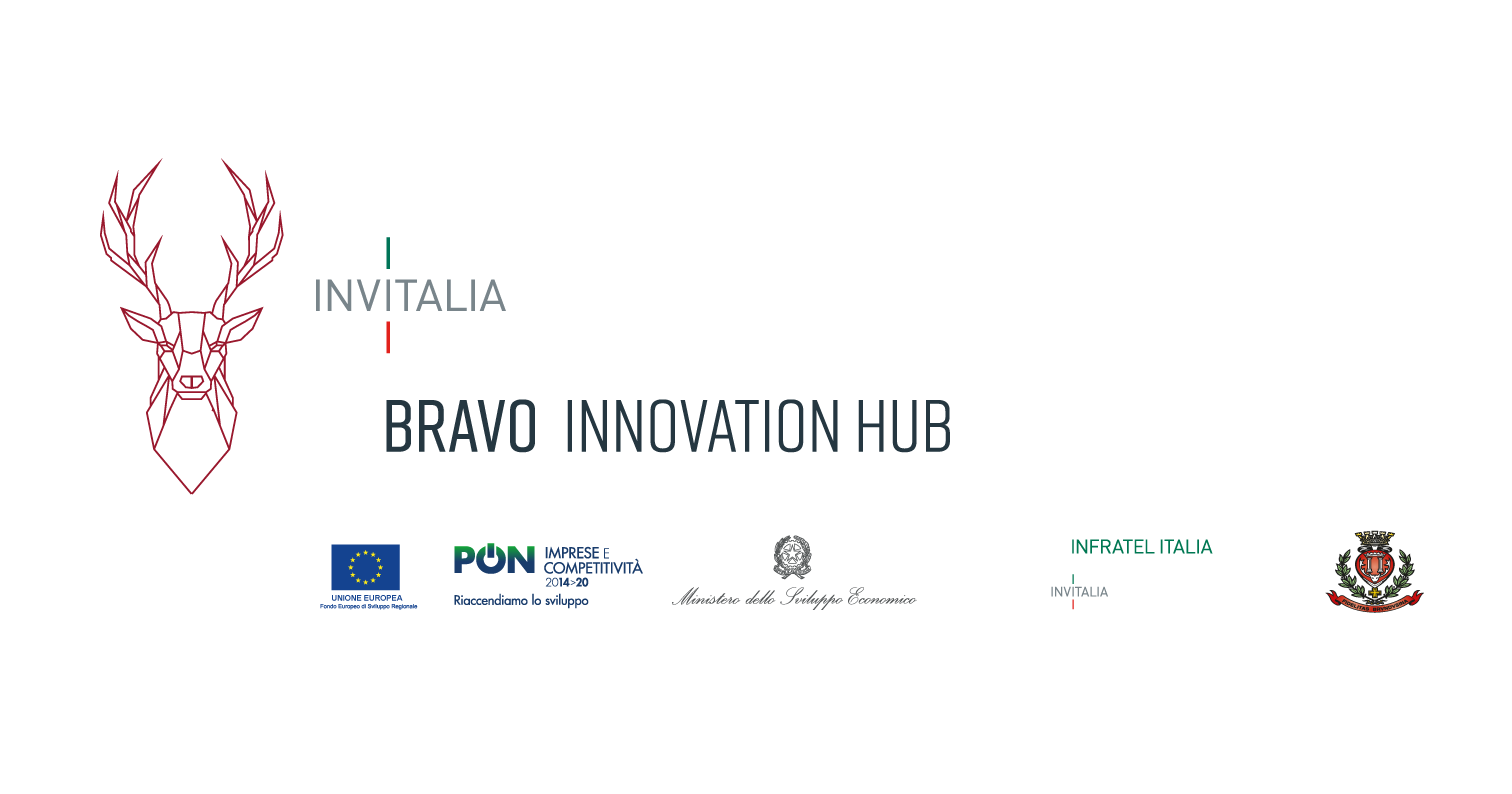 Quali parametri utilizzate per valutare i successi della vostra società?  (ad es. ROI, % crescita di fatturato, n. di prodotti/servizi venduti ecc.)
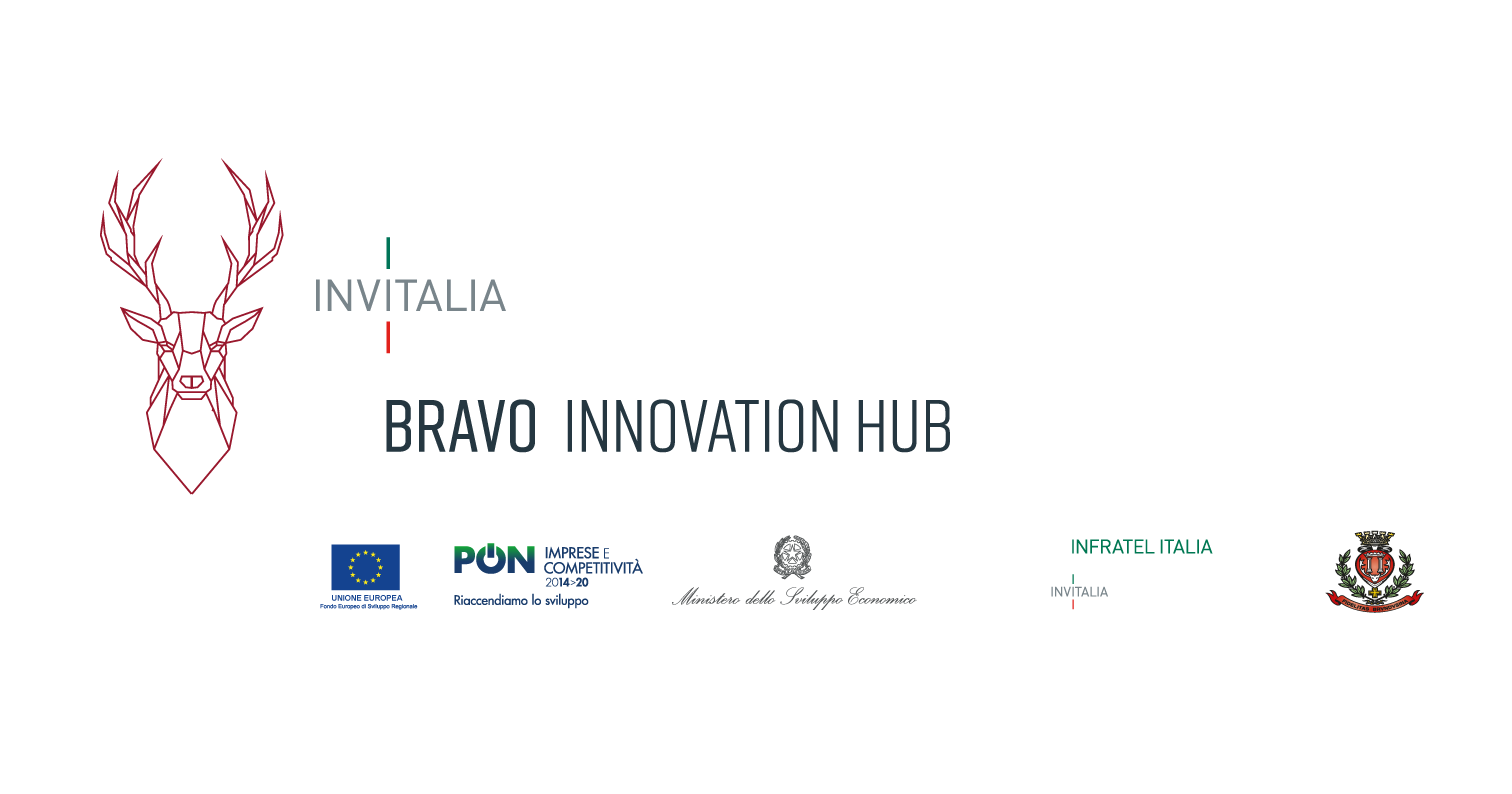 Quali sfide pensate di dover affrontare nei prossimi dodici mesi?
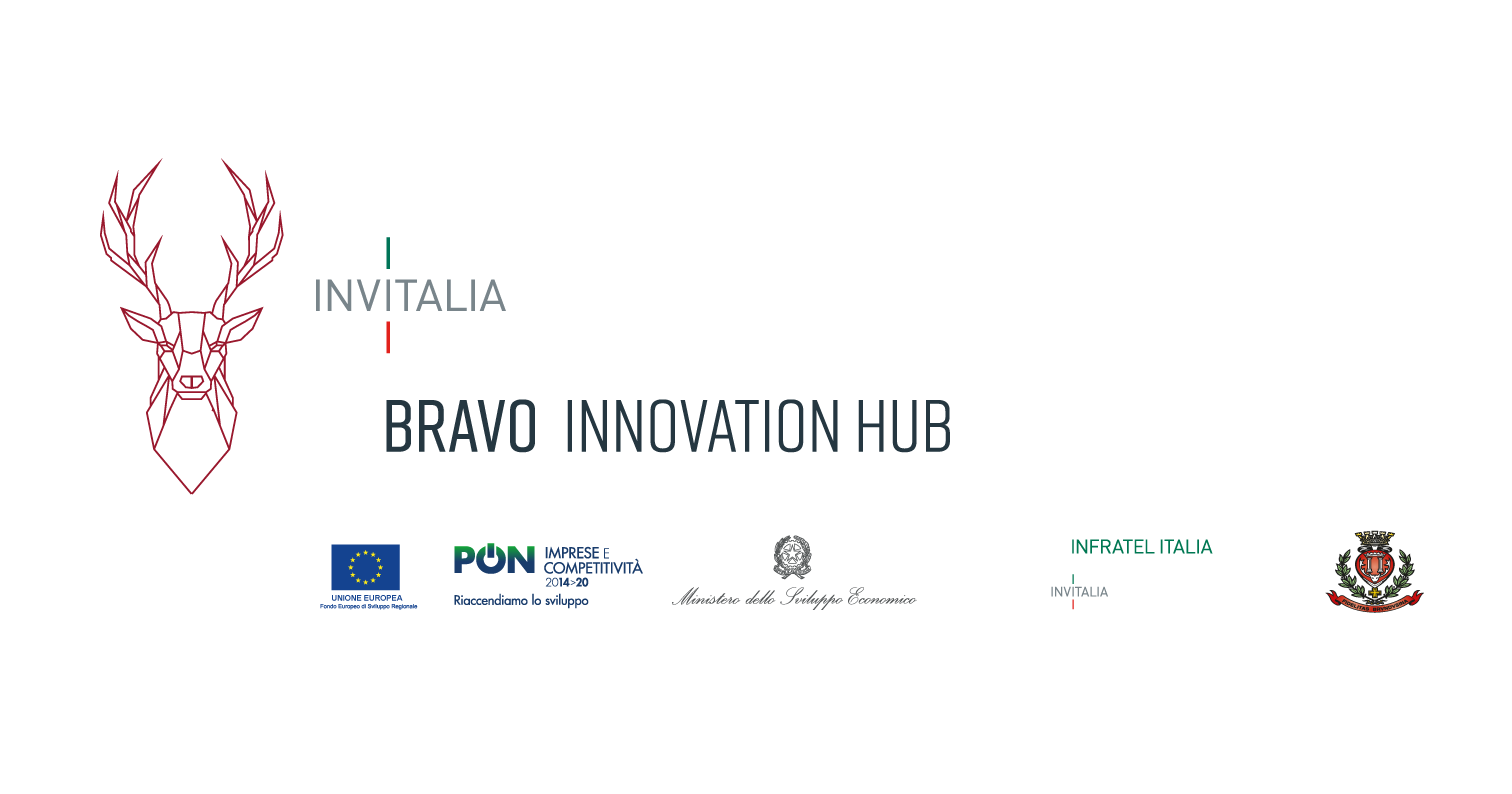 Qual è il modello di sostenibilità economica del progetto? Quali ricavi e costi avete stimato nei prossimi 36 mesi? Quali investimenti sono necessari per supportare la vostra iniziativa?
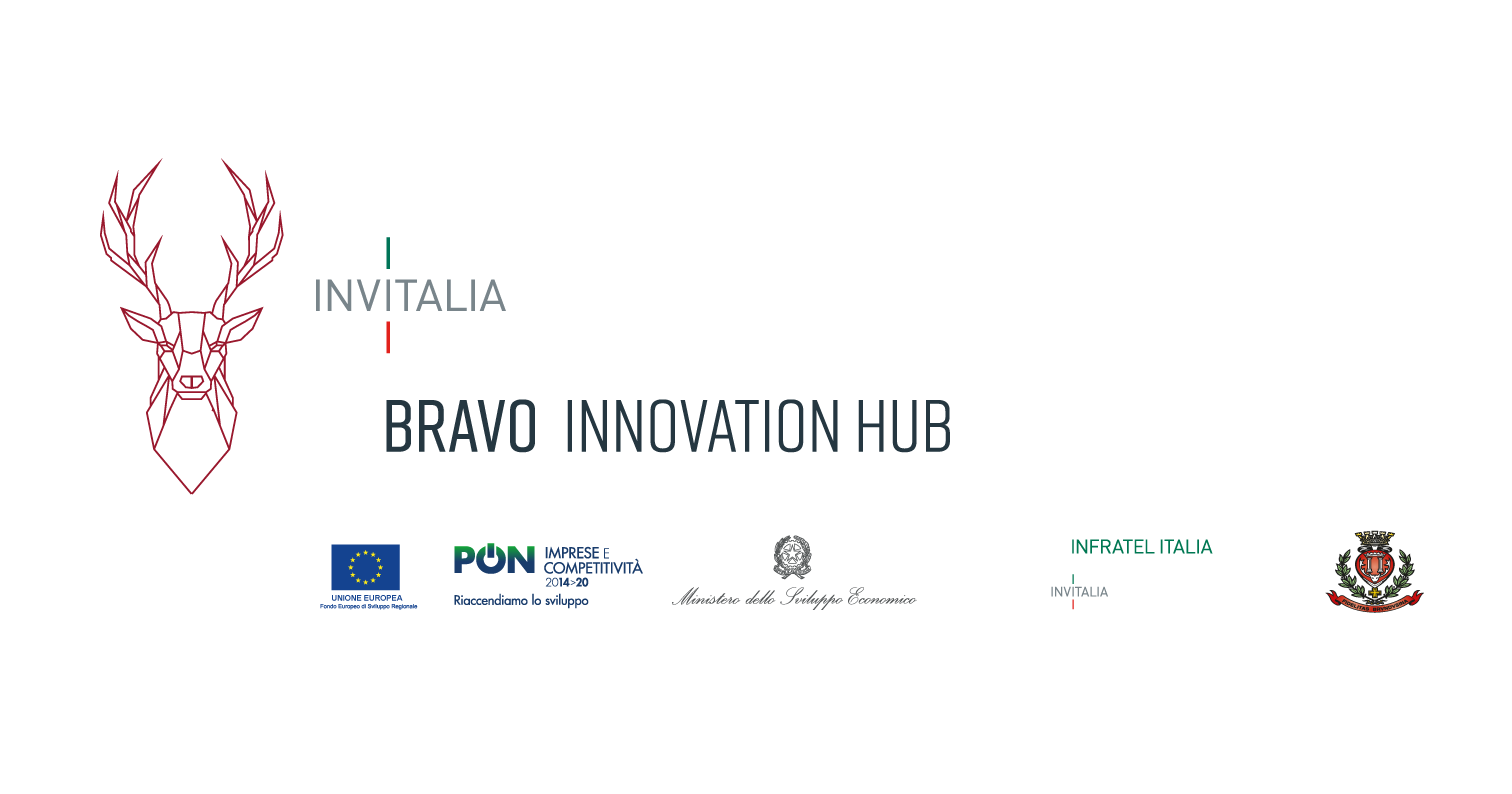 Su quali dimensioni sociali, ambientali e territoriali impatterà il vostro progetto?
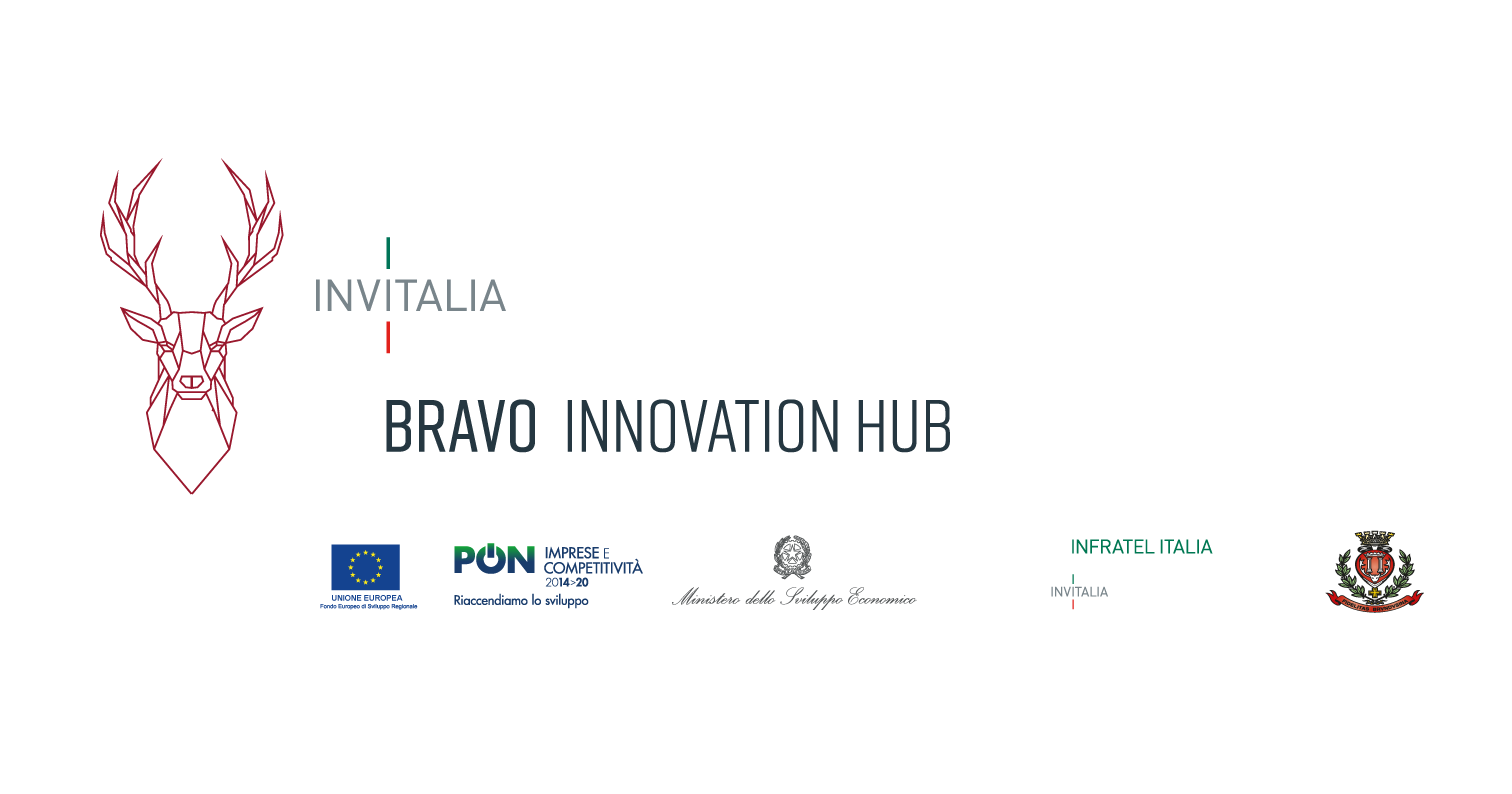 Firma digitale
Apponendo la firma digitale su questo documento, chiedo di partecipare alla selezione per BRAVO INNOVATION HUB e accetto, incondizionatamente e irrevocabilmente il regolamento pubblicato sul sito www.invitalia.it sezione Bravo Innovation HUB. 





Gli allegati, nel complesso, non dovranno avere una dimensione superiore a 40 MB.
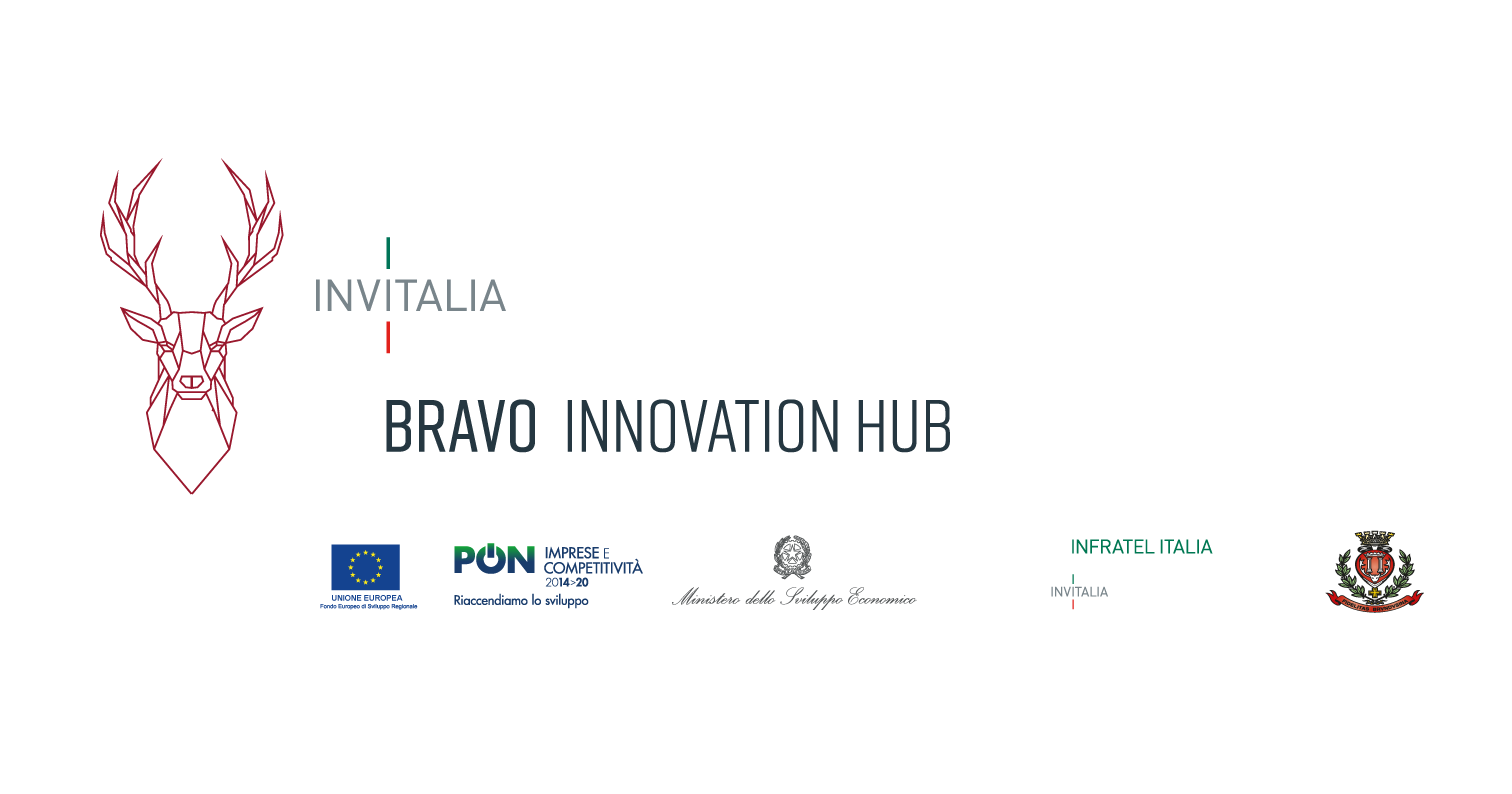